Thứ hai ngày 27 tháng 3 năm 2023
Toán: Luyện tập chung
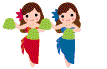 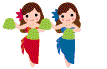 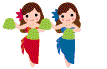 B
A
D
C
1. Đúng ghi Đ, sai ghi S :
Trong hình bên :
a) AB và DC là hai cạnh đối diện
song song và bằng nhau.
b) AB vuông góc với AD.
c) Hình tứ giác ABCD có 4 góc vuông.
d) Hình tứ giác ABCD có 4 cạnh
 bằng nhau.
Đ
Đ
Đ
S
2. Đúng ghi Đ, sai ghi S :
Trong hình thoi PQRS (xem hình bên):

 PQ và SR không bằng nhau.   

PQ không song song với PS.

 Các cặp cạnh đối diện song song.

 Bốn cạnh đều bằng nhau.
Q
P
R
S
S
Đ
Đ
Đ
3. Khoanh vào chữ đặt trước câu trả lời đúng :
4cm
4cm
5cm
5cm
Hình bình hành
6cm
Hình chữ nhật
Hình vuông
Trong các hình trên, 
hình có diện tích lớn nhất là :
Hình vuông
Hình chữ nhật
Hình bình hành
Hình thoi
4cm
6cm
Hình thoi
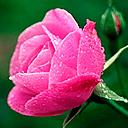 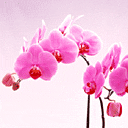 Củng cố
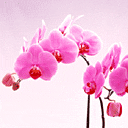 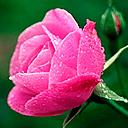